Лекарственные растения
Старшая группа
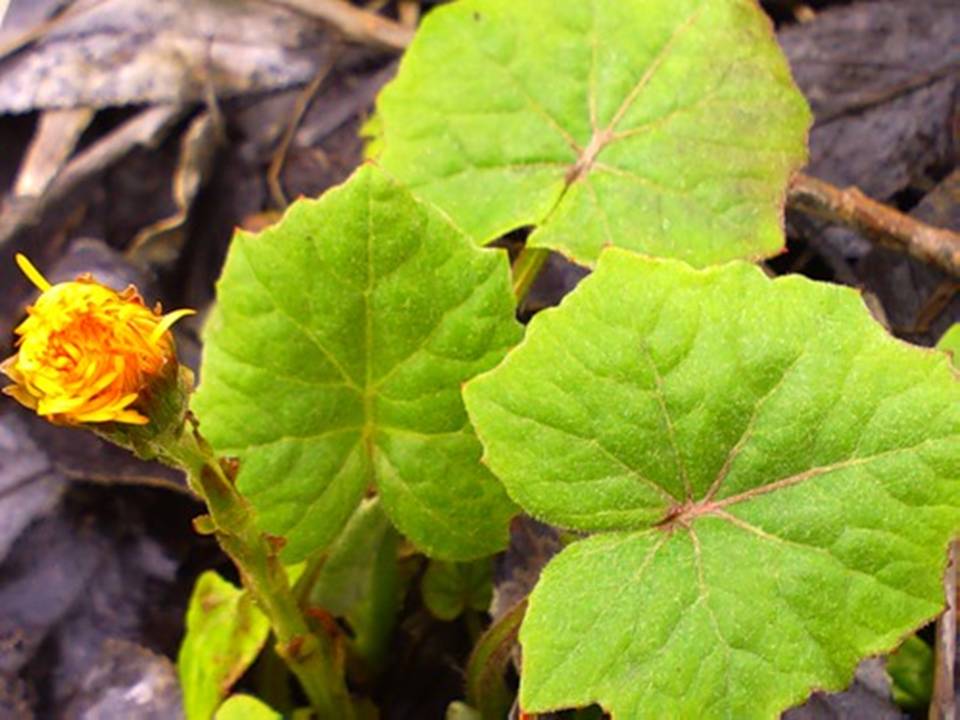 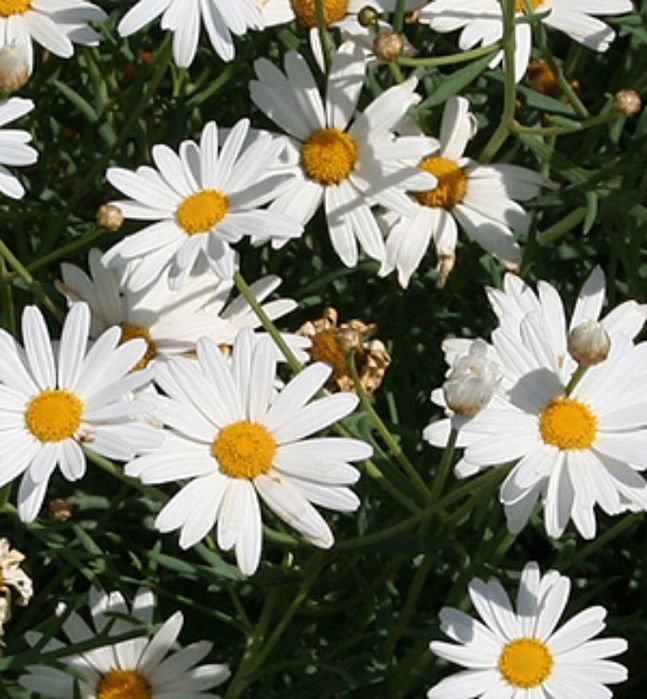 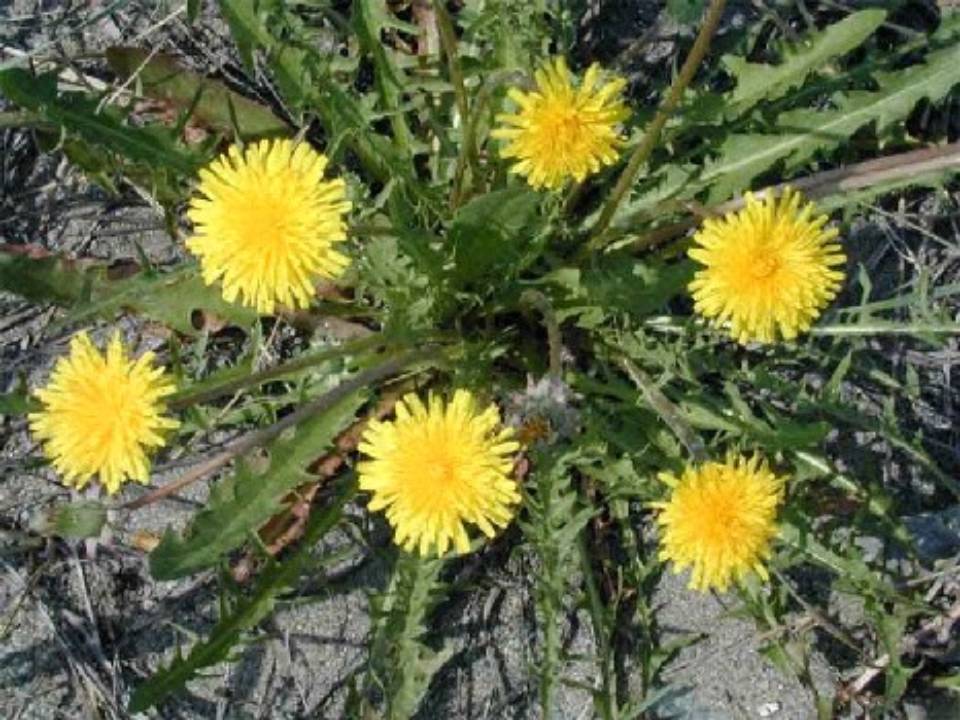 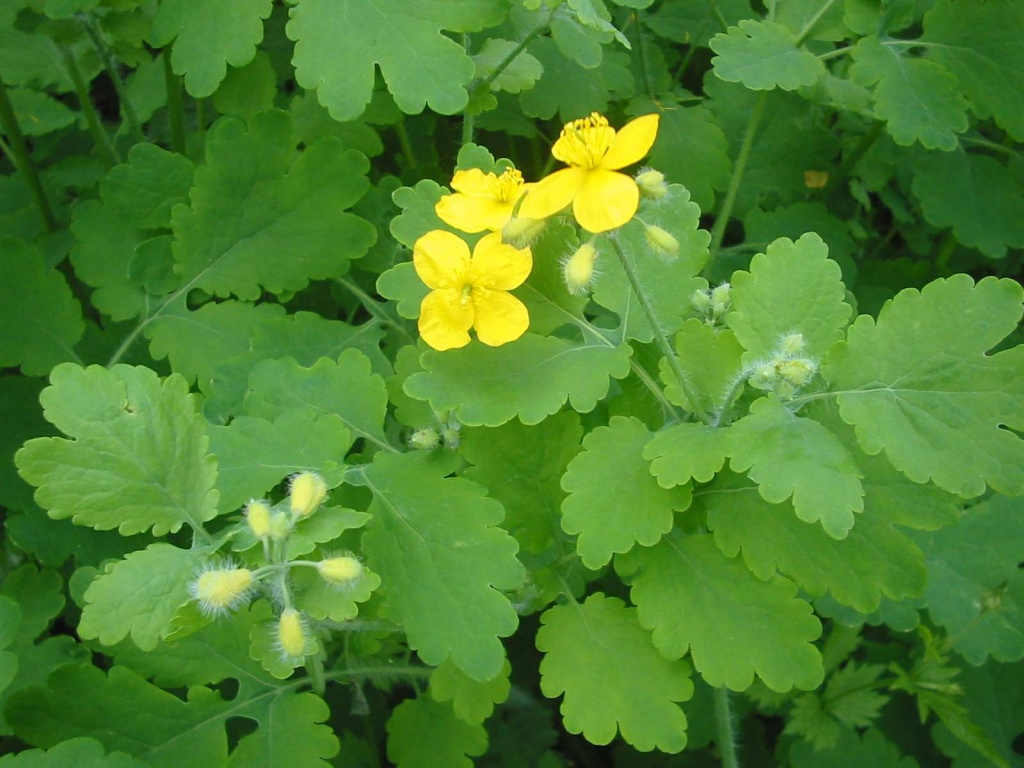 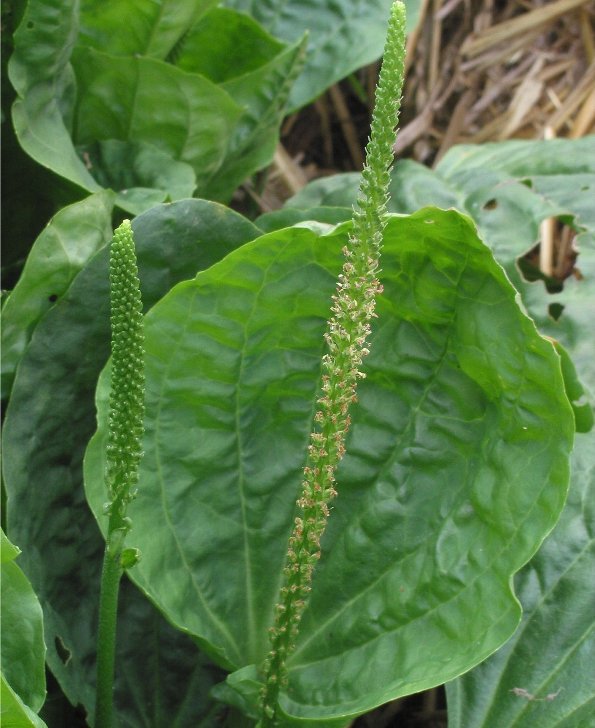 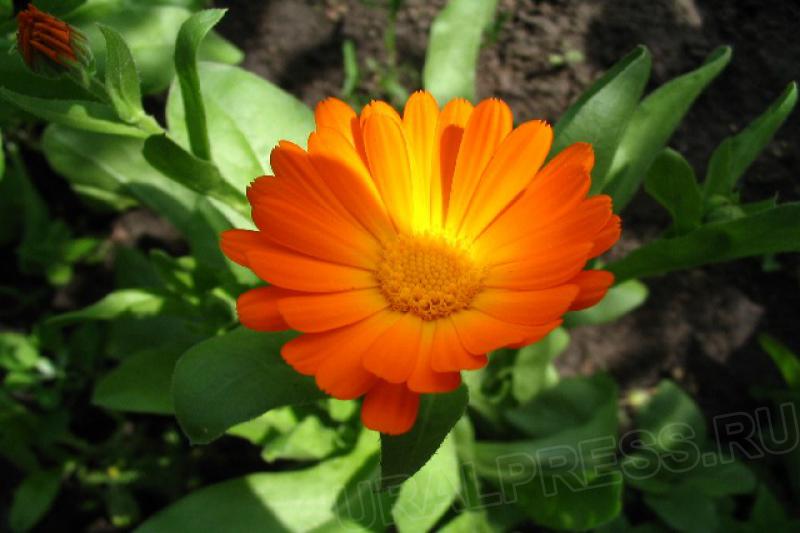 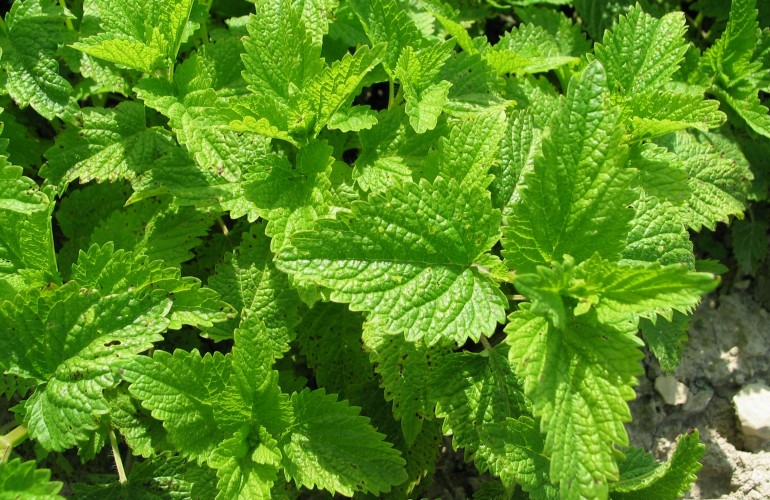 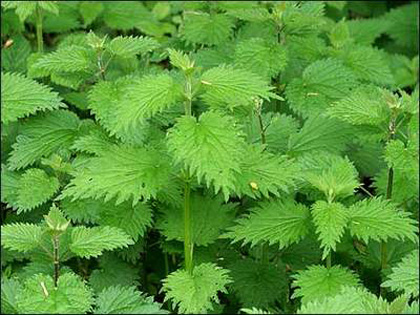 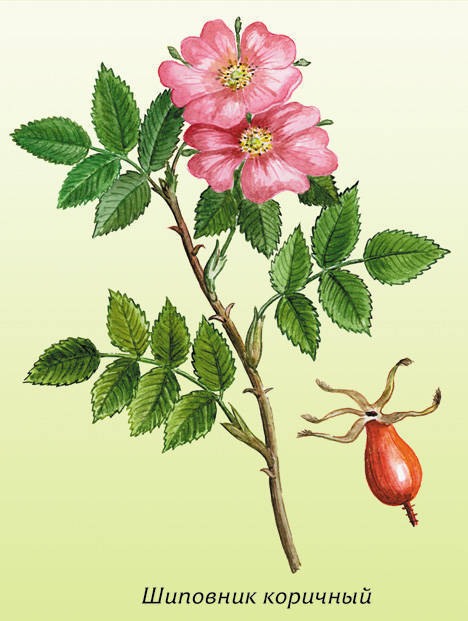 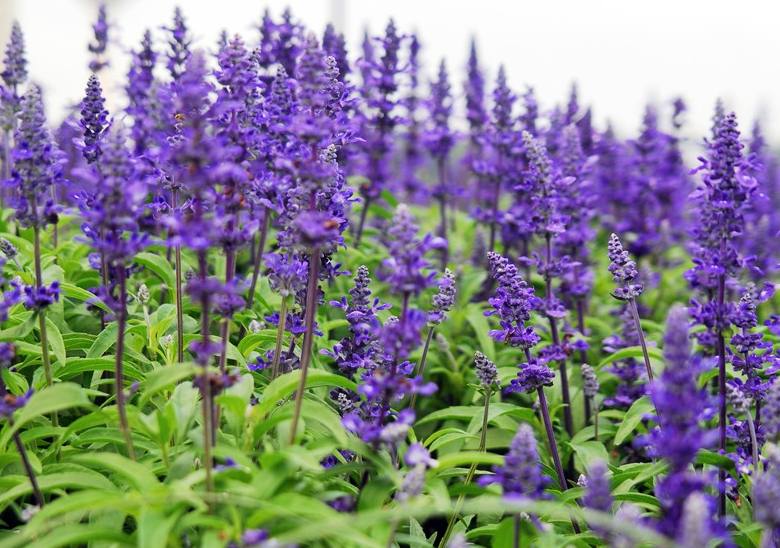 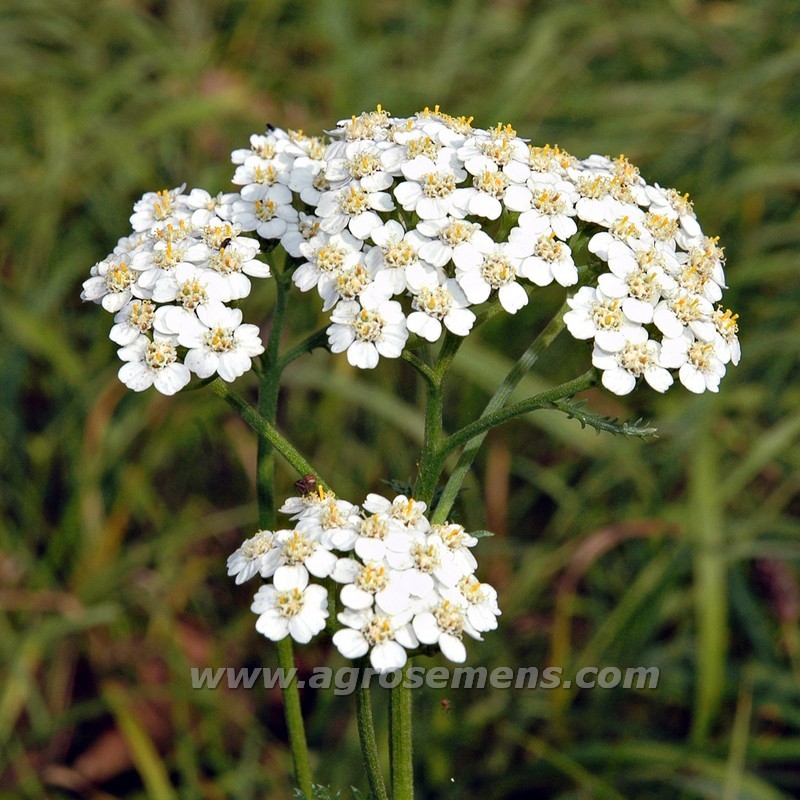 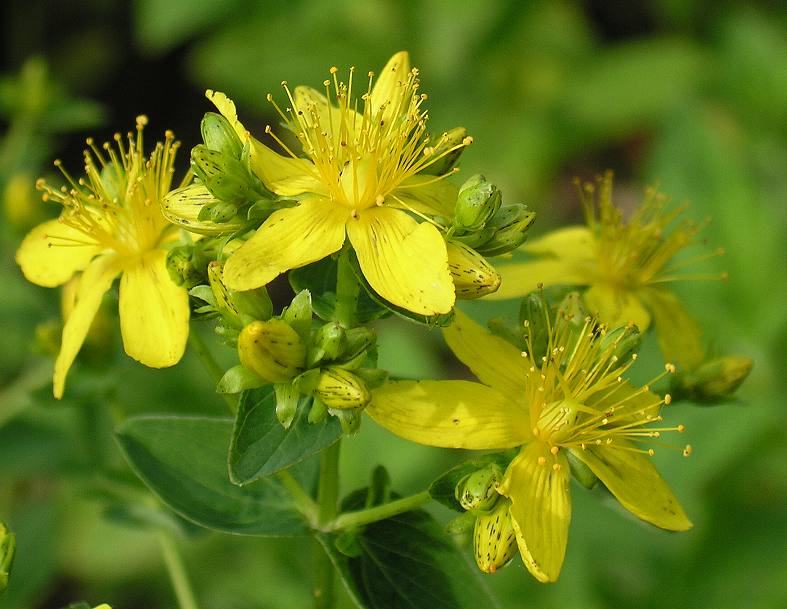 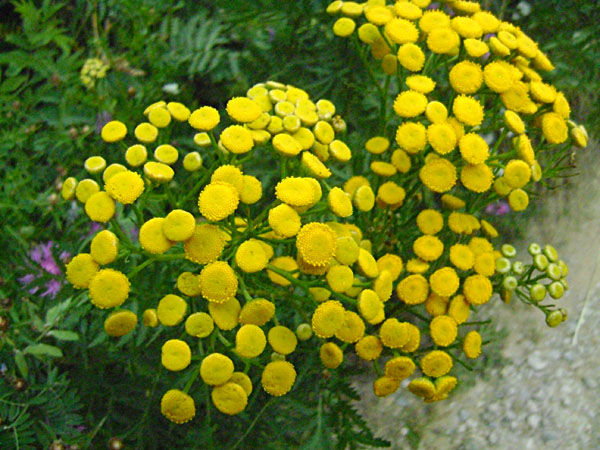